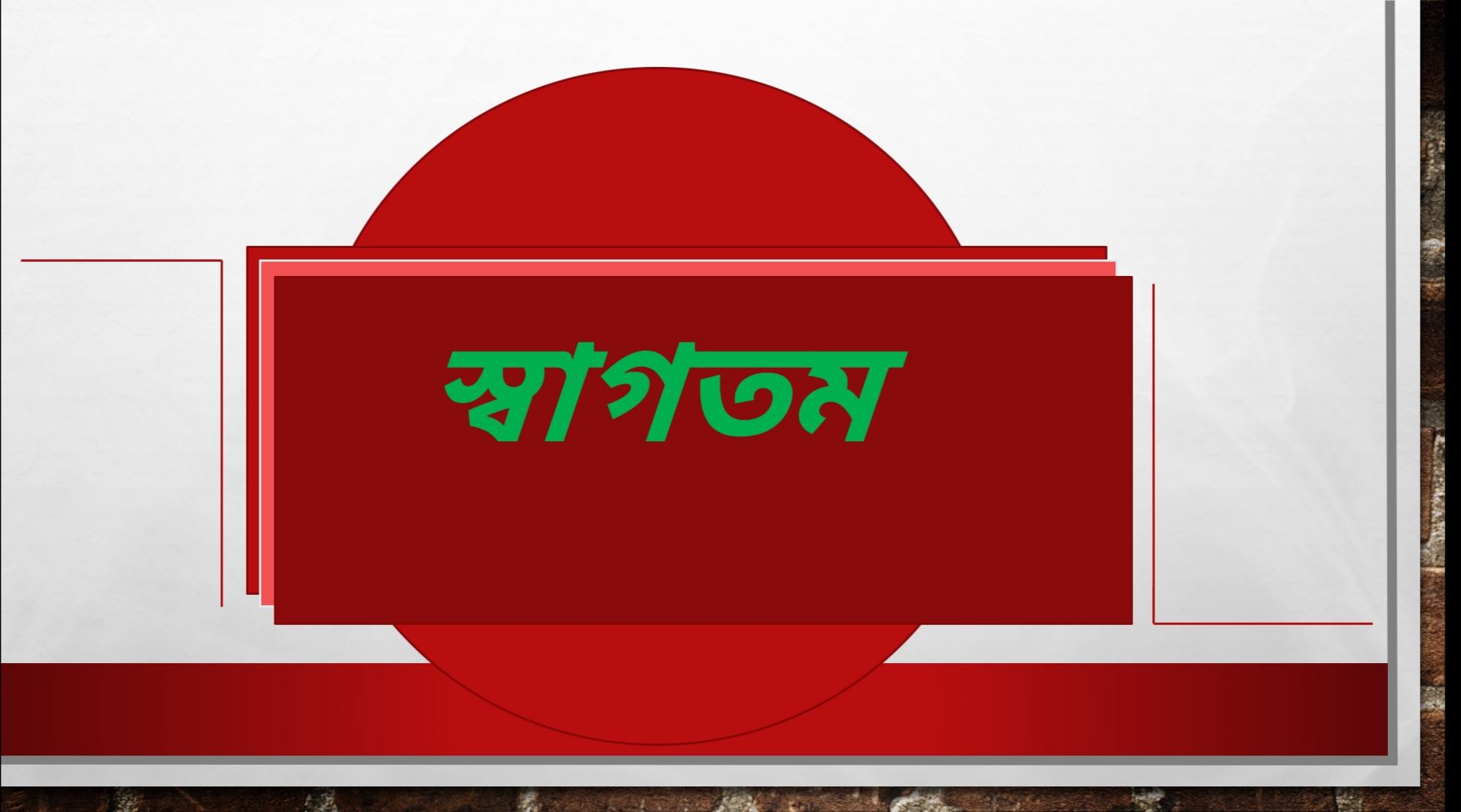 শিক্ষক পরিচিতি
মোঃ ইলিয়াস সরকার 
 সিনিয়র শিক্ষক (গণিত ও বিজ্ঞান) 
 মনোহরদী  সরকারি পাইলট মডেল  
 উচ্চবিদ্যালয়।
 মনোহরদী, নরসিংদী। 
  
 ইউটিউব চ্যানেল- ILIAS SARKER’S CLASSROOM
পাঠ পরিচিতি ও শিক্ষণফল
শ্রেণীঃ ষষ্ঠ-অষ্টম  
বিষয়ঃ গণিত
সময়ঃ ৫০ মিনিট
তারিখঃ১০/০২/২০২০
এই পাঠ থেকে শিক্ষার্থীরা, 
একান্তর ও অনুরূপ কোণ সম্পর্কে সার্বিক ধারণা লাভ করতে পারবে।
A                                                       B
P                                                       Q
C                                                      D
কি দেখতে পেলে ? 
দুইটি সরলরেখা AB ও CD

PQ অপর একটি রেখা
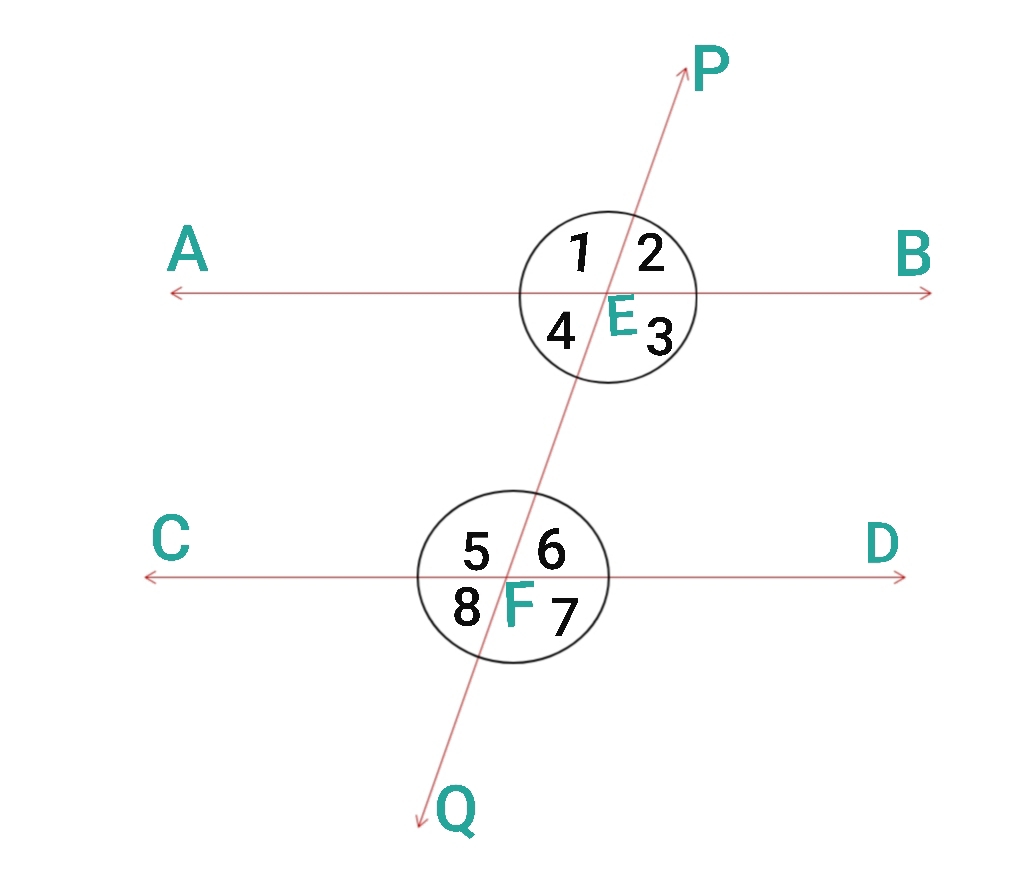 চিত্রে কি দেখতে পেলে ?
1.  PQ রেখাটি AB এবং CD  সমান্তরাল সরলরেখাকে
 যথাক্রমে E এবং  F বিন্দুতে ছেদ করেছে। 
 2.  E বিন্দুর চারপাশে 1,2,3,4 চারটি কোণ উৎপন্ন  হয়েছে। 
 3. F বিন্দুর চারপাশে 5,6,7,8 চারটি কোণ উৎপন্ন হয়েছে।
চিত্রে, ∠4 = একান্তর ∠6 বা∠AEF=একান্তর∠EFD 
 
এবং,∠5 = একান্তর ∠3 বা,∠EFC =একান্তর∠BEF
এবং চিত্রে,
∠1 = অনুরূপ  ∠5  বা, ∠AEP = অনুরূপ∠EFC
∠2 = অনুরূপ  ∠6 বা, ∠PEB = অনুরূপ∠EFD
∠3 = অনুরূপ  ∠7 বা, ∠BEF = অনুরূপ  ∠DFQ
∠4 = অনুরূপ  ∠8 বা, ∠AEF = অনুরূপ  ∠CFQ
একক কাজ
চিত্র এঁকে একান্তর কোণগুলো লিখে দেখাও
দলগত কাজ
চিত্র এঁকে, একান্তর ও অনুরূপ কোণগুলো লিখে দেখাও।
বাড়ির কাজ
একান্তর ও অনুরূপ কোণের চিত্র একে সঙ্গা দাও।
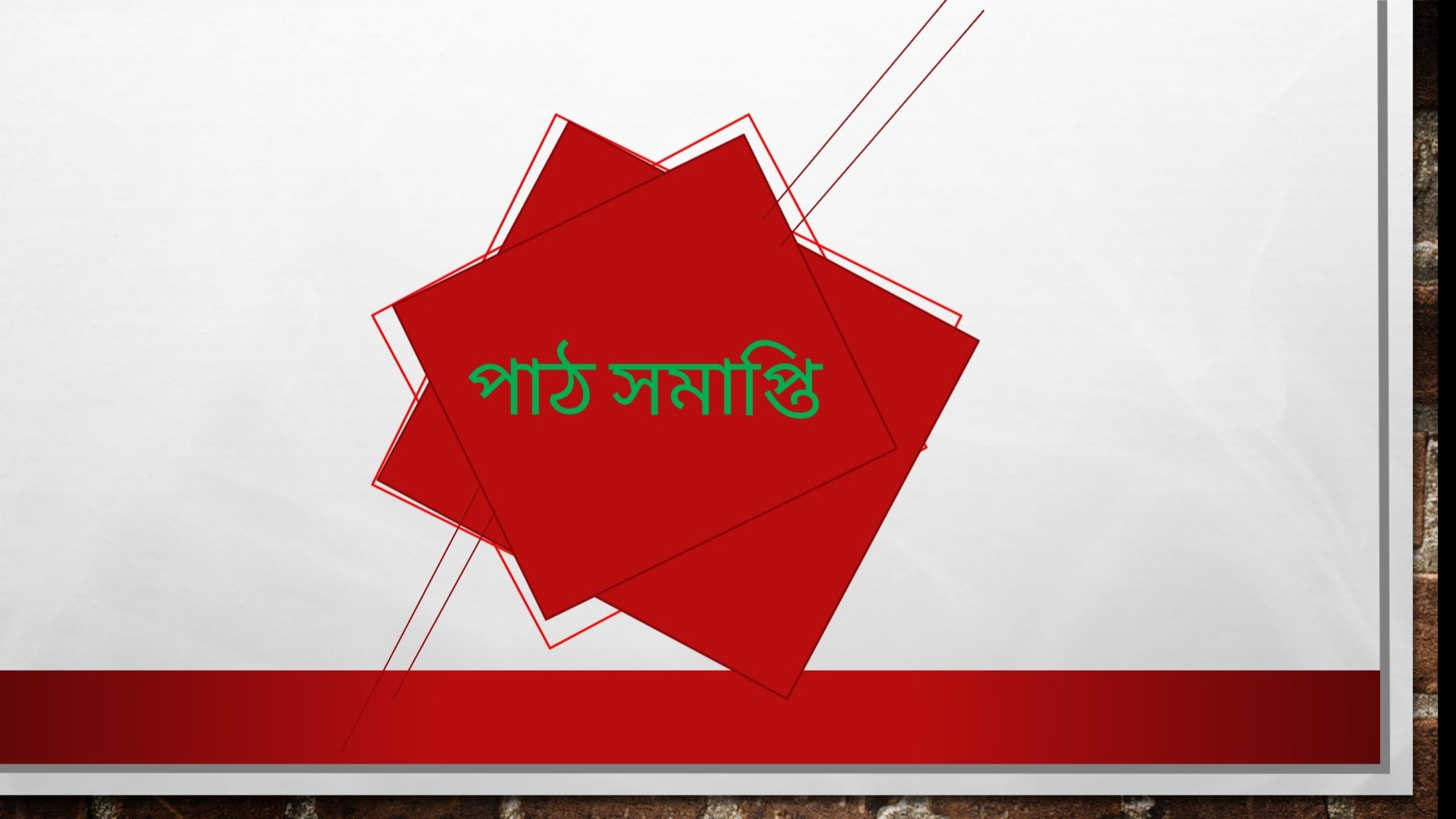 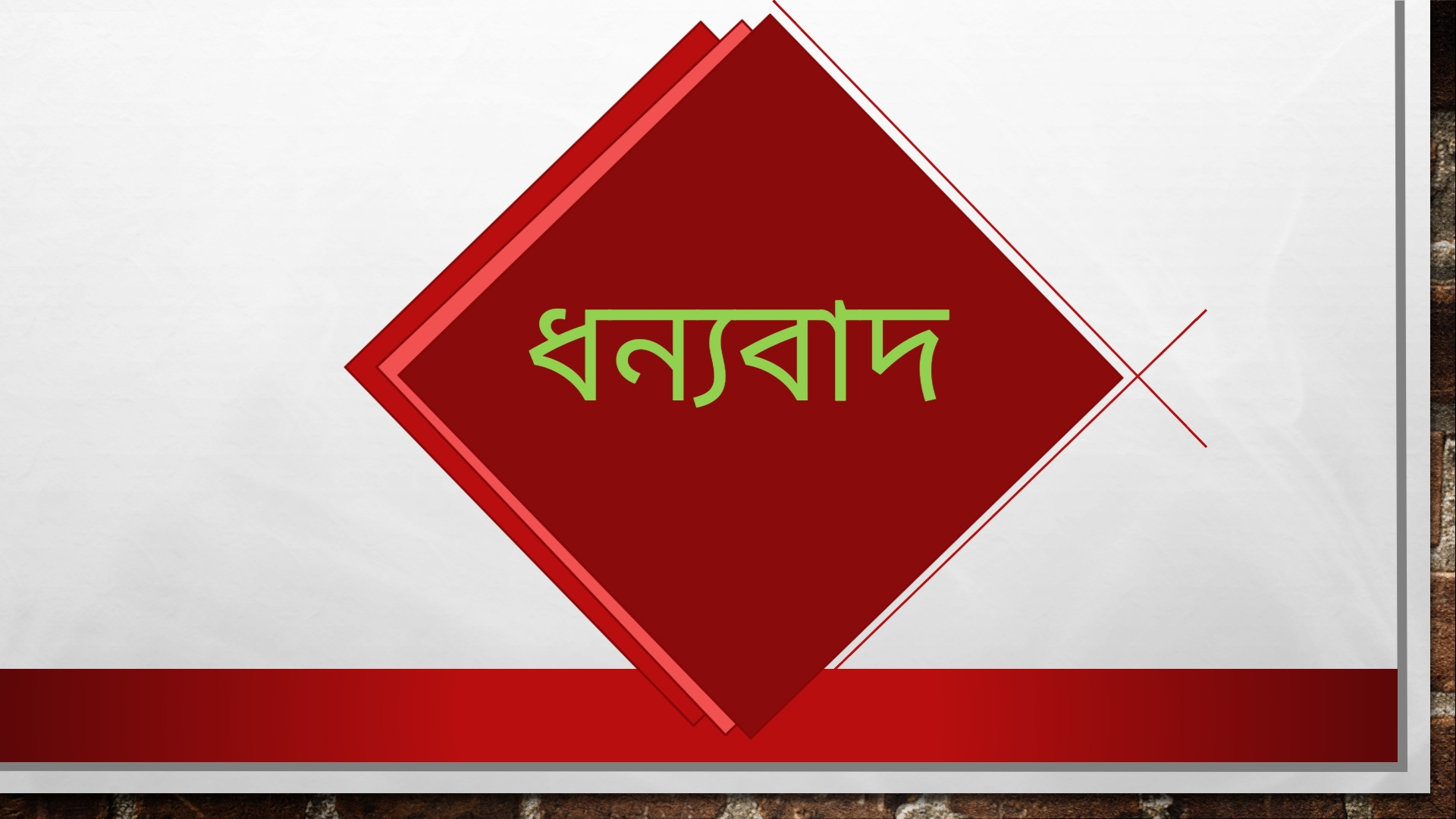